TÍTULO
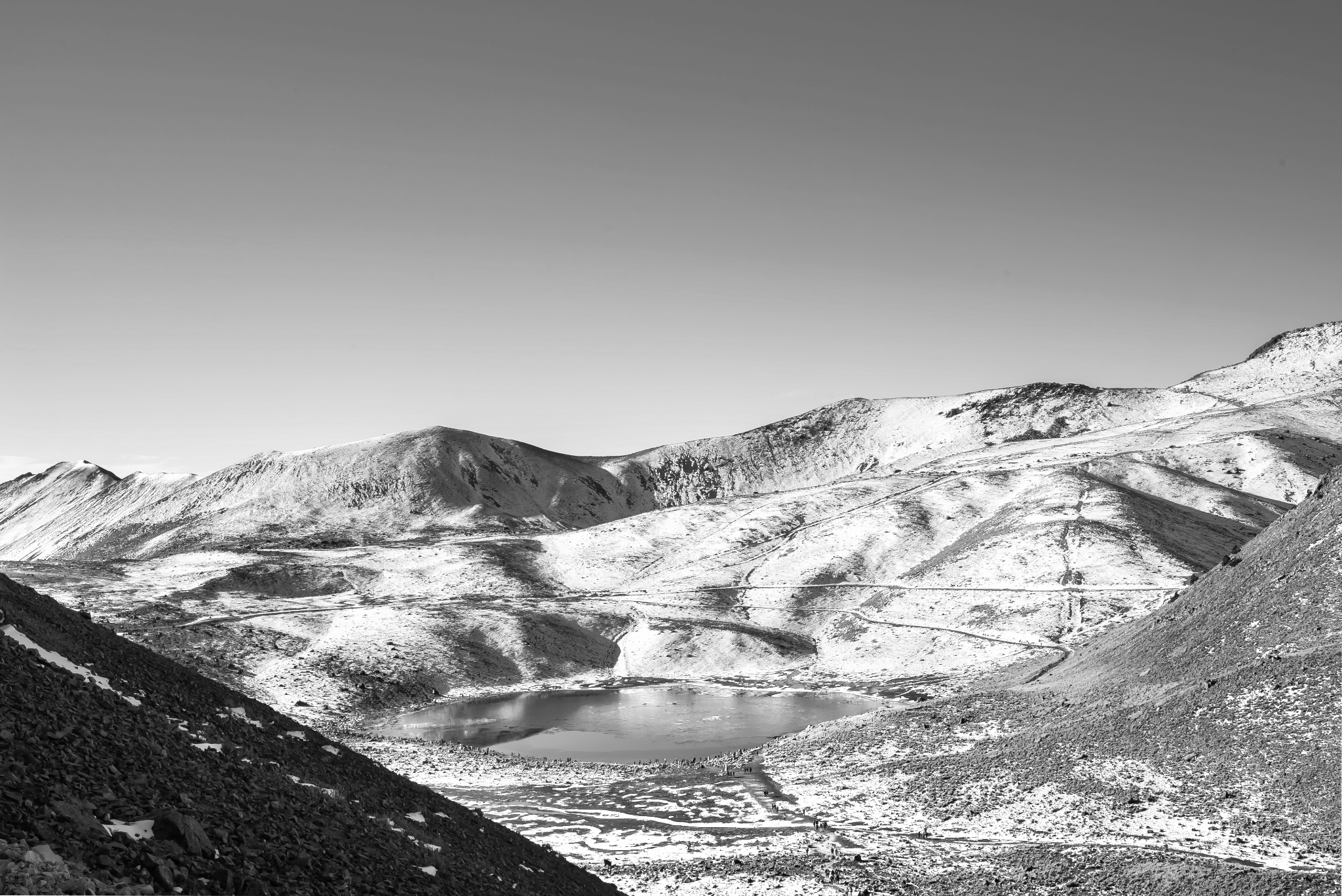 LOREM IPSUM
LOREM IPSUM
| SUBTÍTULO
Lorem ipsum dolor sit amet, consectetur adipiscing elit, sed do eiusmod tempor incididunt ut labore et dolore magna.
L
Lorem ipsum dolor sit amet, consectetur adipiscing elit. Nunc placerat sem ut sem gravida rutrum. Mauris molestie rhoncus mauris quis lacinia. In et magna pellentesque, placerat erat condimentum, cursus lorem.

Phasellus euismod enim sit amet mattis euismod. Suspendisse posuere hendrerit velit, vel cursus nunc lobortis nec. Donec facilisis sodales diam sed rhoncus. Cras hendrerit nunc et risus venenatis, quis cursus nunc porttitor. Cras vitae quam bibendum, pretium leo sed, bibendum est. Etiam egestas felis quis mauris posuere facilisis.
LOREM IPSUM
00 %
"Lorem ipsum dolor sit amet, consectetur adipiscing elit, sed do eiusmod tempor incididunt ut labore et dolore magna aliqua. Ut enim ad minim veniam, quis nostrud exercitation consequat.
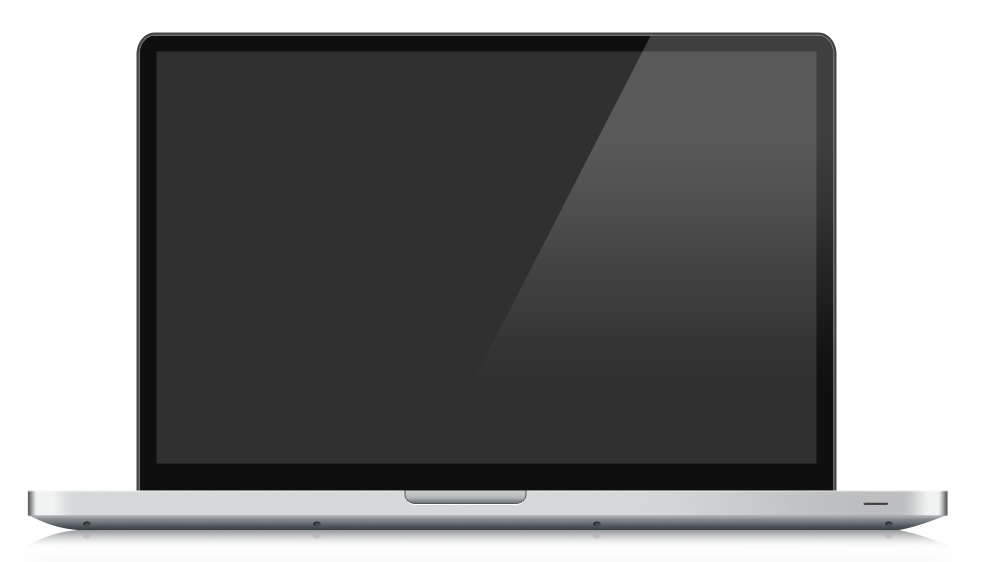 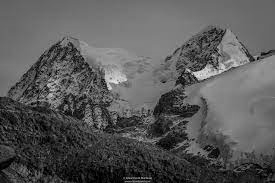 LOREM IPSUM
LOREM IPSUM
LOREM IPSUM
00 %
"Lorem ipsum dolor sit amet, consectetur adipiscing elit, sed do eiusmod tempor incididunt ut labore et dolore magna aliqua. Ut enim ad minim veniam, quis nostrud exercitation consequat.
Quisque laoreet nibh urna, id luctus ligula viverra in. Maecenas nulla elit, vehicula non bibendum et, scelerisque vitae libero. Nam malesuada neque diam, a pellentesque erat vehicula ut.
Donec dignissim vel lectus eget consectetur. Proin porttitor facilisis lorem. Nam nisl mauris, maximus eget urna id, rhoncus luctus est. Lorem ipsum dolor sit amet, cquis sapien. Cras fermentum consequat ornare. Praesent eu leo vel purus blandit laoreet. Duis congue lorem ut lorem bibendum, ac lobortis ex volu Donec dignissim vel lectus sit amet, cquis sapien. Cras fermentum consequat ornare. Praesent eu leo vel purus blandit laoreet. Duis congue lorem ut lorem bibendum, ac lobortis ex volu
LOREM IPSUM
LOREM IPSUM
Quisque laoreet nibh urna, id luctus ligula viverra in. Maecenas nulla elit, vehicula non bibendum et, scelerisque vitae libero. Nam malesuada neque diam, a pellentesque erat vehicula ut.
LOREM IPSUM
LOREM IPSUM
Quisque laoreet nibh urna, id luctus ligula viverra in. Maecenas nulla elit, vehicula non bibendum et, scelerisque vitae libero. Nam malesuada neque diam, a pellentesque erat vehicula ut.